SAMPLE Response Matrix
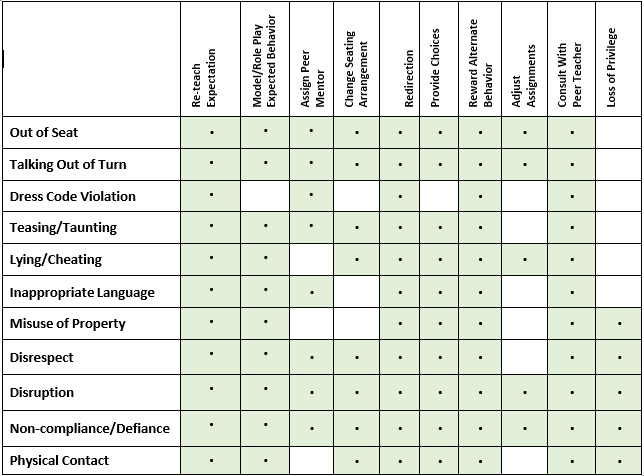 NEW Sample
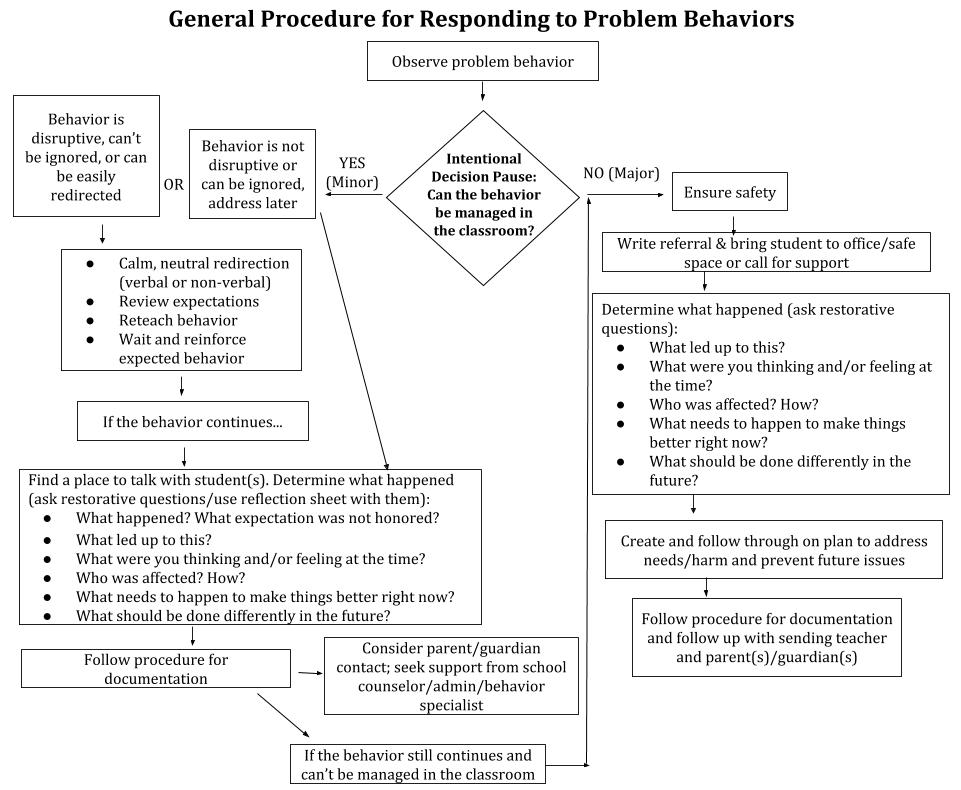